Аквафітнес
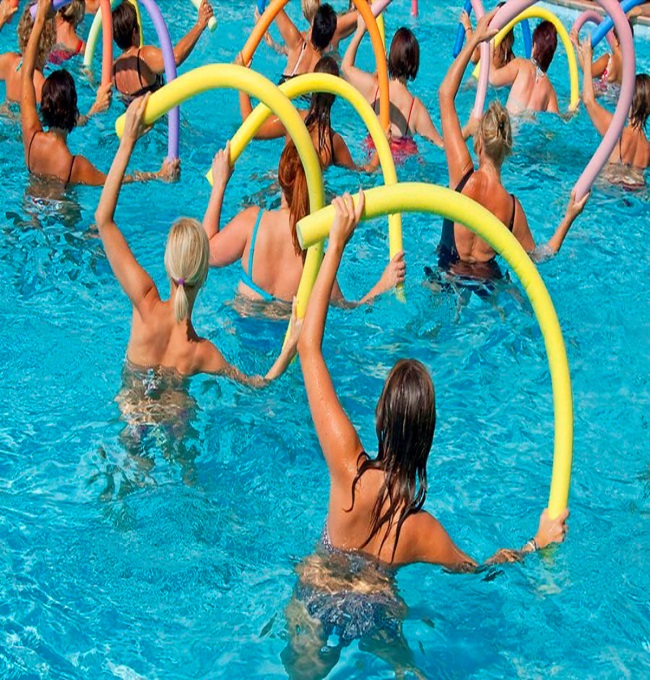 ПРЕЗЕНТАЦІЯ КУРСУ
Мета курсу
надання основних теоретичних знань та  формування у майбутніх фахівців фізичного виховння професійно важливих умінь та здібностей необхідних для організації і методики проведення занять з аквафітнесу з людьми різного віку, пiдготовленостi, фізичного розвитку та конституцiї. Вироблення навичок практичної роботи з різними категоріями (за станом здоровʼя та фізичної підготовленості) пацієнтів у сфері фізичної реабілітації та оздоровчого фiзичного виховання.
Аква-аеробіка (аквафітнес)
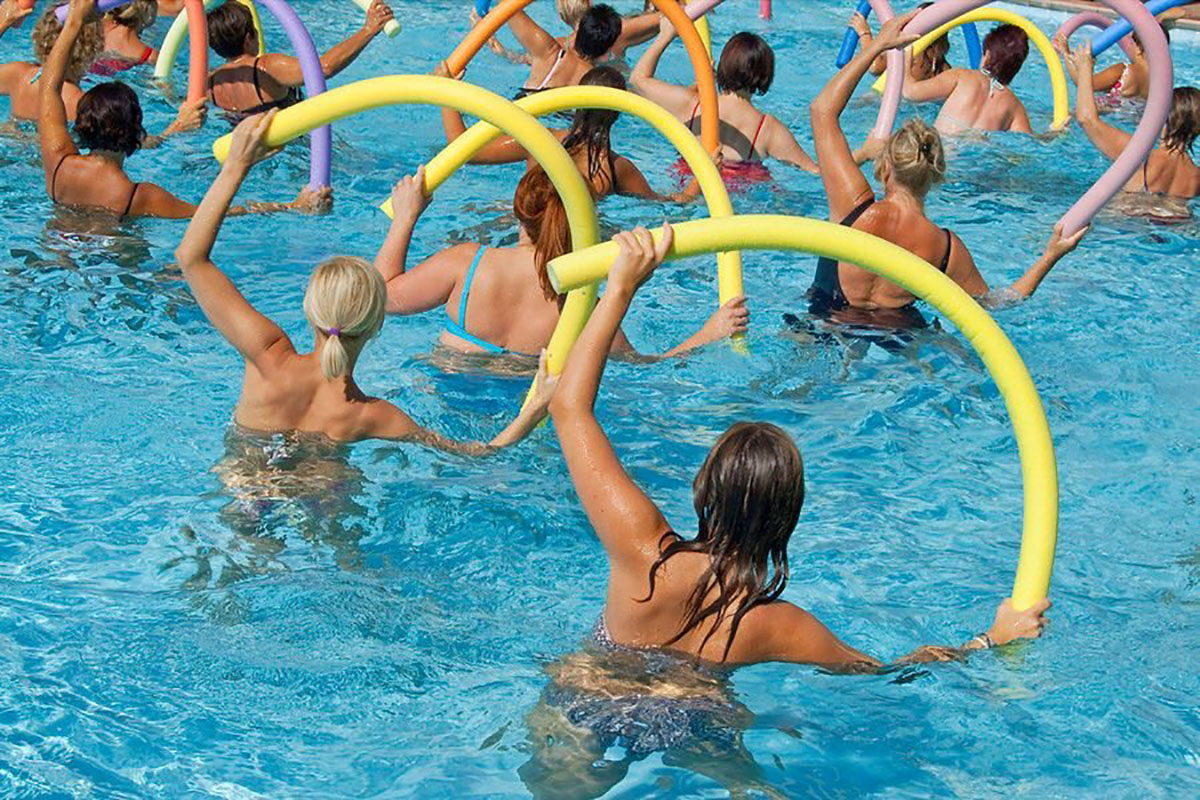 Акваеробіка чи як прийнято називати аквафітнес - на сьогоднішній день є тим напрямом фізкультурно-оздоровчої роботи, що дуже стрімко розвивається на ринку фітнес-послуг. В даний час організовується велика кількість семінарів, майстер-класів, конвенцій і конференцій, постійно зростає кількість наукових досліджень в області аквафітнесу. 
Безперервно вдосконалюються форми і методи проведення занять, розширюється і систематизується база вправ з аквафітнесу.
Поняття аквафітнес на сьогоднішній день часто вживається як синонім слову аквааеробіка, і так само об'єднує різні напрямки оздоровчих програм занять у воді.
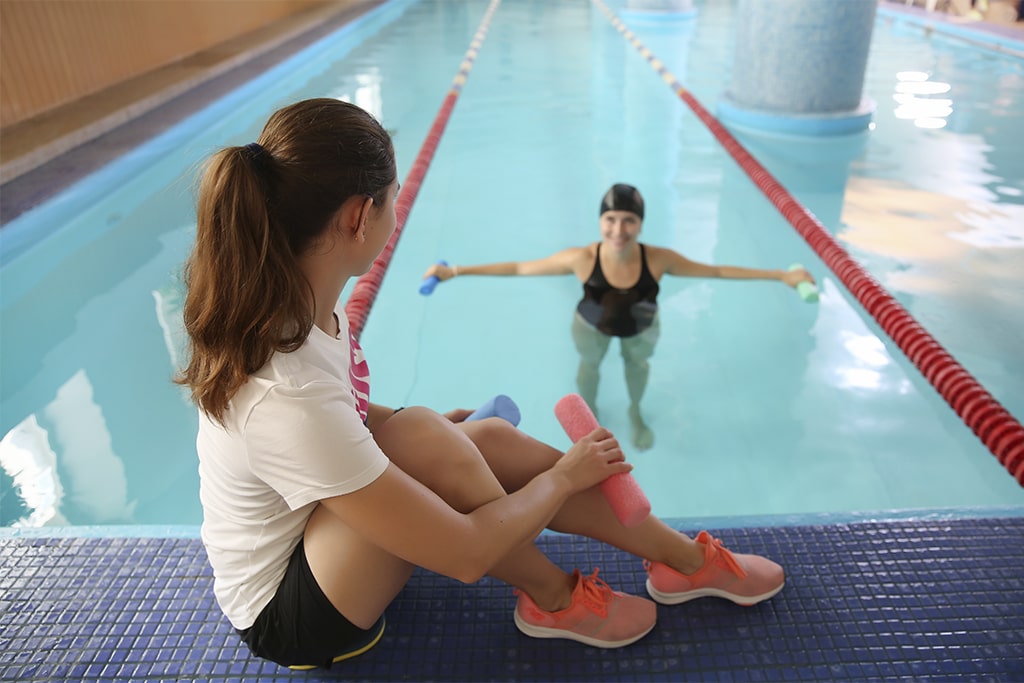 Основи аква-аеробіки
Аквафітнес, як система фізичних вправ вибіркової спрямованості в умовах водного середовища, що виконує завдяки своїм природним властивостям роль природного багатофункціонального тренажера, включає в себе організовані і самостійні заняття з використанням спеціальних засобів, які передбачають вирішення оздоровчих, виховних та освітніх завдань.
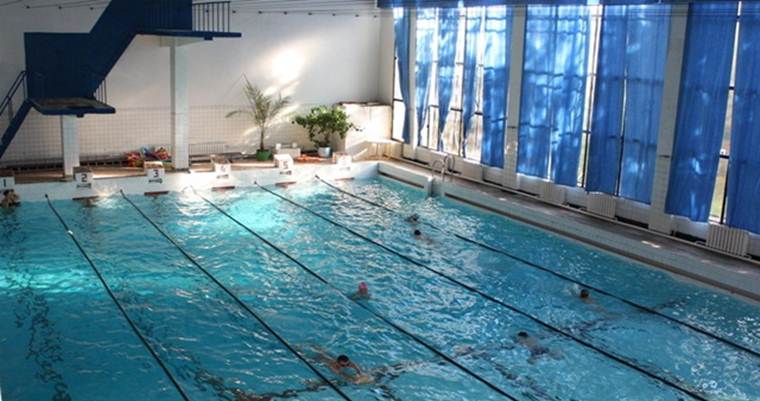 Специфічні умови проведення занять
Аквафітнес представлений широким спектром адаптованих вправ до водного середовища, ефективність яких зростає за рахунок впливу специфічних умов проведення занять, таких як дизайн басейну, фізичні, естетичні властивості води, презентабельність інструктора, спеціальне обладнання, вдало підібраний музичний супровід. Характерним для аквафітнесу є використання різноманітних вправ, що виконуються в аеробному режимі під музичний супровід, в умовах басейнів різної глибини. Різноманітність занять досягається шляхом використання спеціального обладнання для аквафітнесу, застосування різноманітних методів і методичних прийомів проведення занять
Показання до занять
Виконання фізичних вправ у водному середовищі створює оптимальні умови для вдосконалення фізичної та психічної сфери людини. 
Заняття аквафітнесом спричиняють позитивний вплив на всі органи і системи організму людини, сприяють зміцненню психічного і фізичного здоров'я. Відмінною особливістю занять у водному середовищі є можливість виконання силових вправ для опрацювання різних груп м'язів без навантаження на опорно-руховий апарат. 
При виконанні вправ у воді відбувається підвищення рівня метаболічних процесів, посилення венозного повернення крові до серця. У зв'язку з цим аквафітнес рекомендований особам, які мають варикозне розширення вен, остеохондроз хребта, захворювання суглобів, а також особам із захворюваннями серцево-судинної і дихальної систем. 
Аквафітнес також широко застосовується для швидкого відновлення осіб після перенесених травм і операцій. 
Однак приступати до занять аквафітнесом можна тільки з дозволу лікаря.
Протипоказання
В залежності від стану організму або наявних захворювань існує перелік протипоказань до занять такі як:﻿﻿гострі інфекційні захворювання; шкірні захворювання;﻿﻿захворювання дихальної системи; ﻿﻿алергічна реакція на хлор; важкі форми діабету; висока температура тіла; розлади функції шлунково-кишкового тракту; важкі психічні захворювання;﻿﻿ порушення діяльності серця, серцеві напади; ﻿﻿недавно перенесені інсульти, інфаркт міокарда; стенокардія спокою;миготлива аритмія; недостатність кровообігу II і III ступеня; підвищений артеріальний тиск; вроджені вади серця; ревматизм в стадії загострення; бронхіт, бронхіальна астма з частими нападами; захворювання печінки, жовчного міхура з частими нападами болю та ін.
При наявності вище перелічених захворювань рекомендується відвідувати спеціалізовані групи (групи лікувальної фізичної культури) під постійним наглядом медичного персоналу.
Правила безпеки на заняттях аквафітнесом
При заняттях аквафітнесом необхідно дотримуватися таких заходів
безпеки:
﻿﻿дотримуватися правил внутрішнього розпорядку басейну;
﻿﻿перед початком заняття з початківцями, інструкторові необхідно вивчити їх рівень здоровʼя та фізичної підготовленості, дізнатися про наявні захворюваннях, розповісти основні правила поведінки і виконання вправ у воді;
﻿﻿заходити в воду і виходити з води відвідувачі повинні тільки з дозволу інструктора, який проводить заняття - при погіршенні самопочуття клієнта під час виконання вправ, інструктор негайно припиняє їх виконання; при необхідності, просить клієнта вийти з води
під час занять аквафітнесом, ті хто не вміють плавати повинні стояти і займатися поруч з інструктором і, при необхідності можуть одягнути додаткове обладнання, що підтримує тіло на воді (або людину)
Температура води в басейні повинна відповідати гігієнічним нормам і перебувати в межах 26-28° C. Для занять аквафітнесом комфортною є температура 28° C. Теплопровідні властивості води створюють для інструктора з аквафітнесу додаткові складності при проведенні заняття, пов'язані з необхідністю зберігати необхідну температуру тіла клієнтів протягом всього заняття.
У звʼязку з описаним вище - при проведенні заняття з аквафітнесу інструкторові необхідно дотримуватися наступних рекомендацій:
починати заняття слід з розігріву, протягом усього заняття підтримувати постійний темп, не допускаючи охолодження організму;
﻿﻿необхідно чергувати роботу малої інтенсивності, з залученням малих мʼязових груп, з роботою великої інтенсивності, з залученням великих мʼязових груп;
﻿﻿в занятті необхідно використовувати одночасно роботу рук і ніг, підтримувати постійний рух протягом усього тренування;
﻿﻿уникати пауз і зупинок на занятті; без зволікання починати заняття у воді; закінчивши заняття, не затримувати групу;
﻿﻿по можливості займатися на сонячній стороні басейну, закривати вікна і двері, уникати протягів;
у вправах на розтягування верхнього плечового поясу постійно підтримувати роботу ніг (біг, ходьба), розтягуючи мʼязи ніг, додавати рухи руками.
при необхідності використовувати спеціальний одяг і взуття для занять, щоб забезпечити краще зчеплення з дном (на мілкій воді) Використання в якості «ізолятора» додаткового одягу під час занять допоможе зберегти тепловий баланс навіть в прохолодній воді
Дякую за увагу